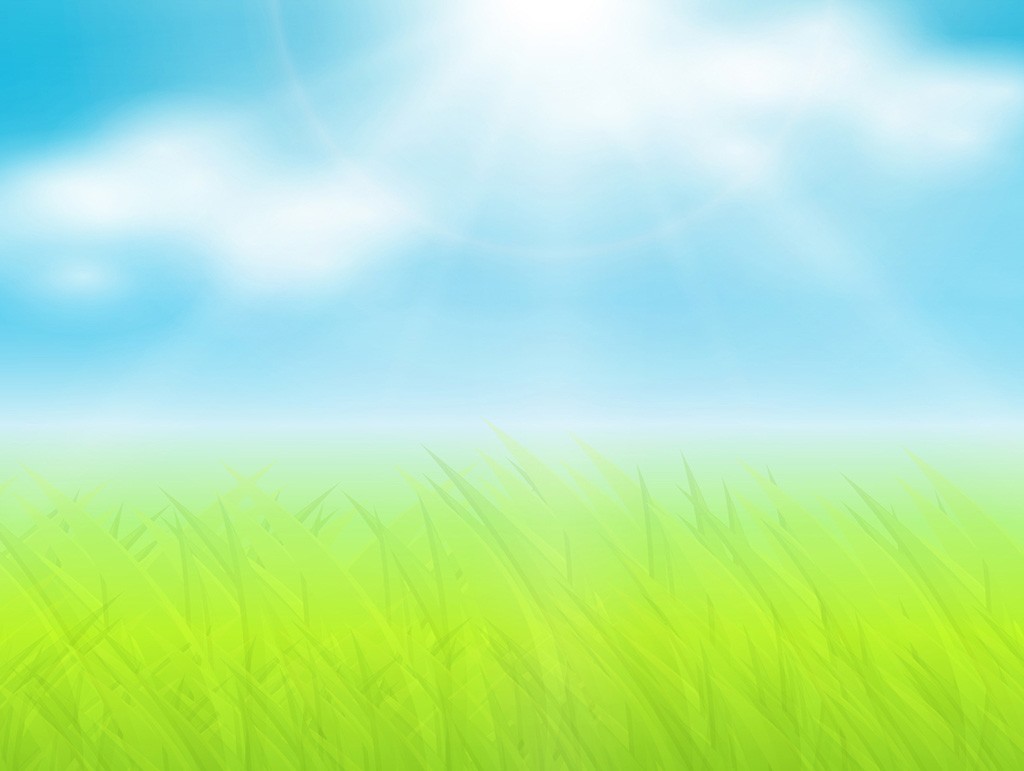 Роль музыки в нравственно-патриотическом воспитании
дошкольников
МУЗ.РАБОТНИК
МБДОУ №19 «Сказка»
Москвичёва Татьяна Владимировна
МБДОУ №19 «Сказка»
Муз.работник Москвичёва Т.В.
«Красота родного края, открывающаяся благодаря сказке, фантазии, творчеству-это источник любви к Родине.  Понимание и чувство величия, могущество Родины приходит к человеку постепенно и имеет своими истоками красоту»
В.А.Сухомлинский
формы нравственно-патриотического воспитания
1.Образовательная деятельность2.Тематические занятия на патриотическую тему3.Подготовка и проведение патриотических праздников4.Театрализованная деятельность5.Знакомство с народным фольклором6.Проектная деятельность
Танец с сердечками  утренник «8 марта»   старшая группа
«РАЗВЛЕЧЕНИЕ К ДНЮ МАТЕРИ»подготовительная группа
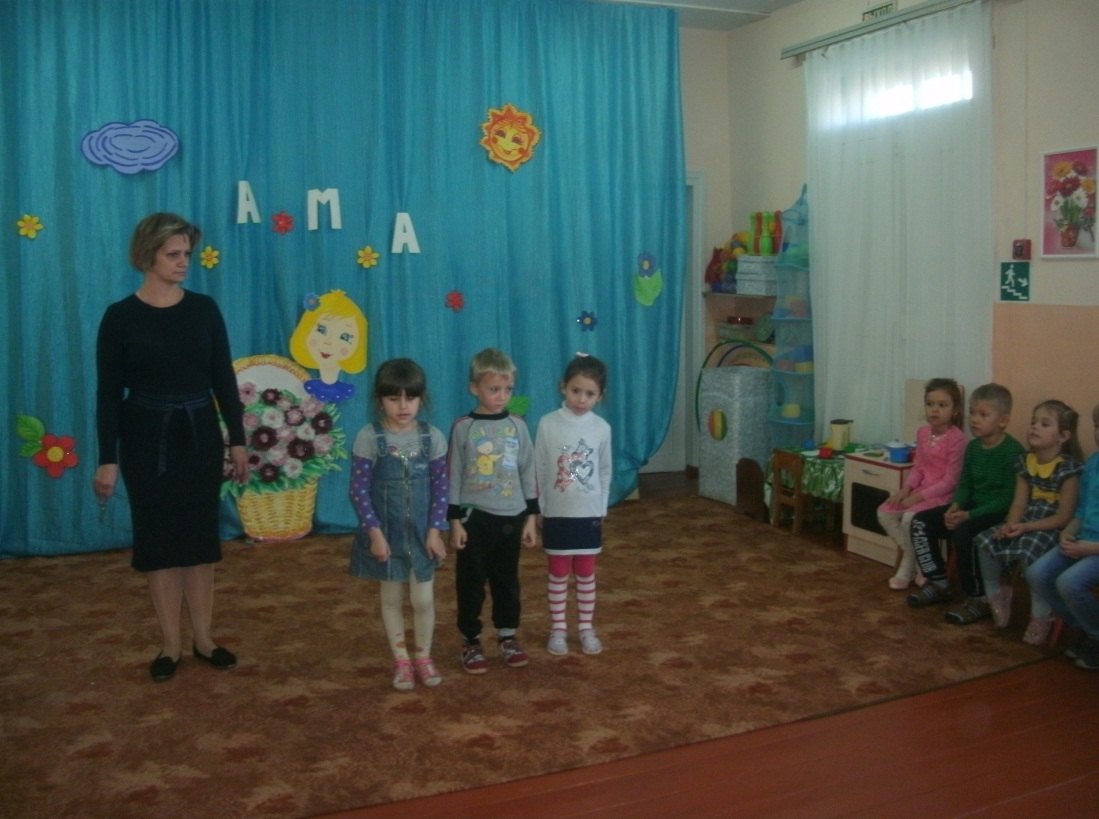 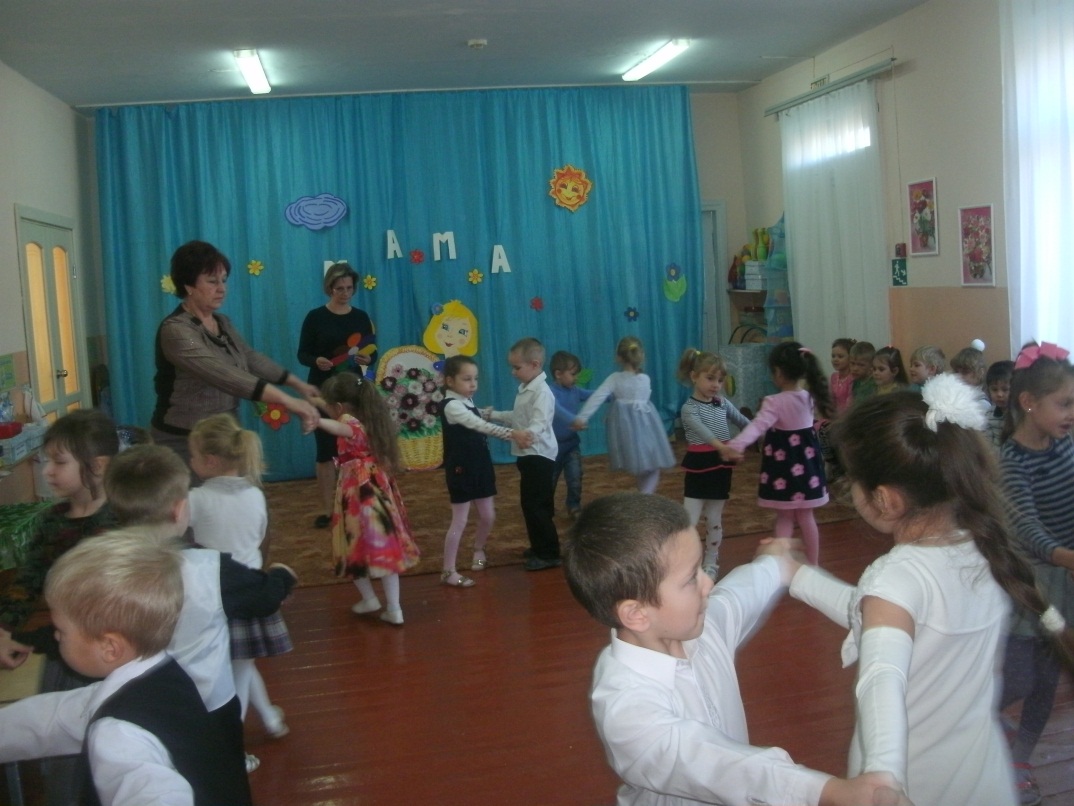 «Вальс цветов»подготовительная группа
Развлечение «День Защитника Отечества»подготовительная группа
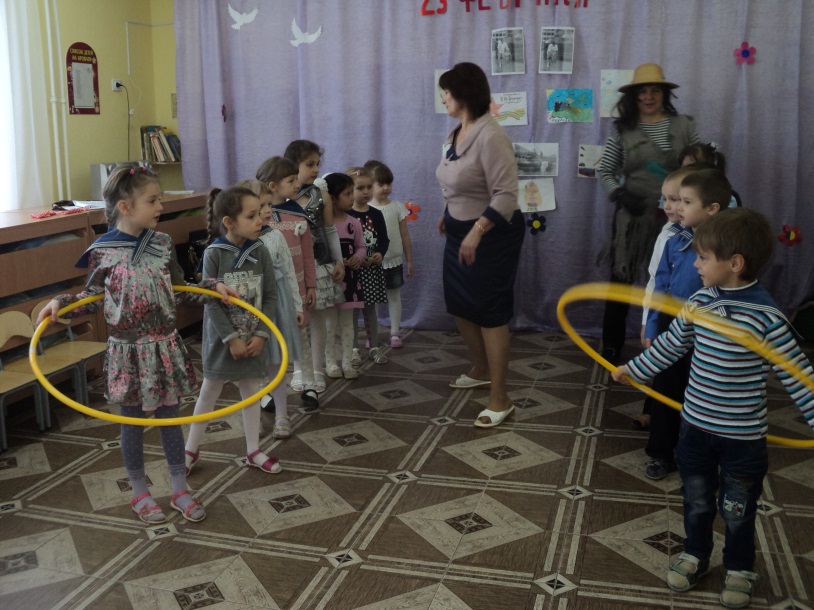 Танец «Морячка» к Дню Защитника Отечества( подготовительная группа)
Мероприятия, посвящённые ДНЮ ПОБЕДЫ
«Танец с тканью»
Подготовительная группа
ДК п.Удобный
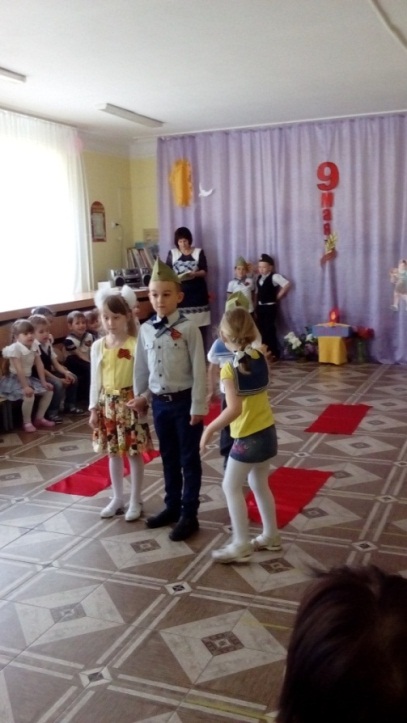 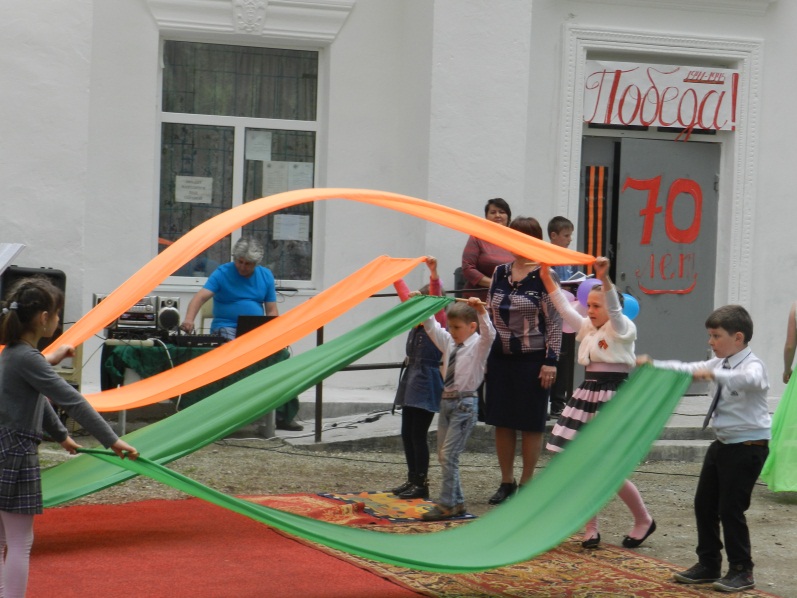 Народное творчество
«Посиделки в русской избе»старшая группа
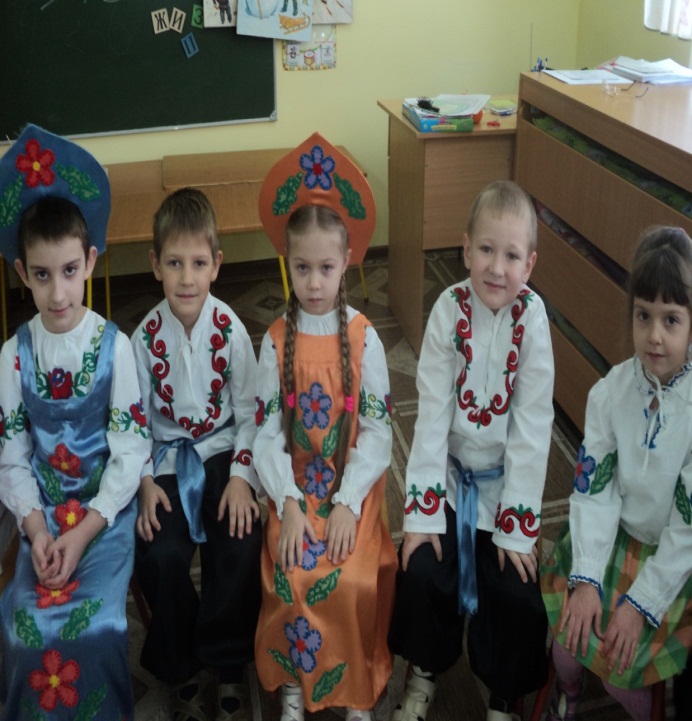 ХОРОВОД «ТРАВУШКА-МУРАВУШКА» старшая группа
Оркестр шумовых инструментовподготовительная группа
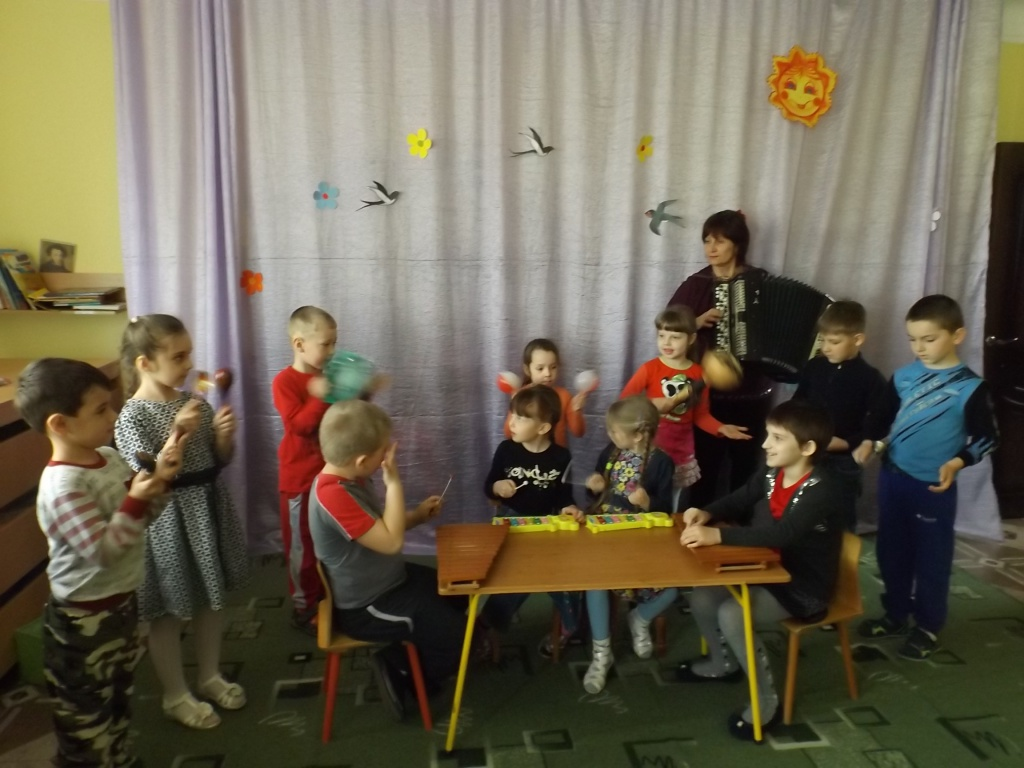 КОЛЯДКИ
СТАРШАЯ ГРУППА				СРЕДНЯЯ ГРУППА
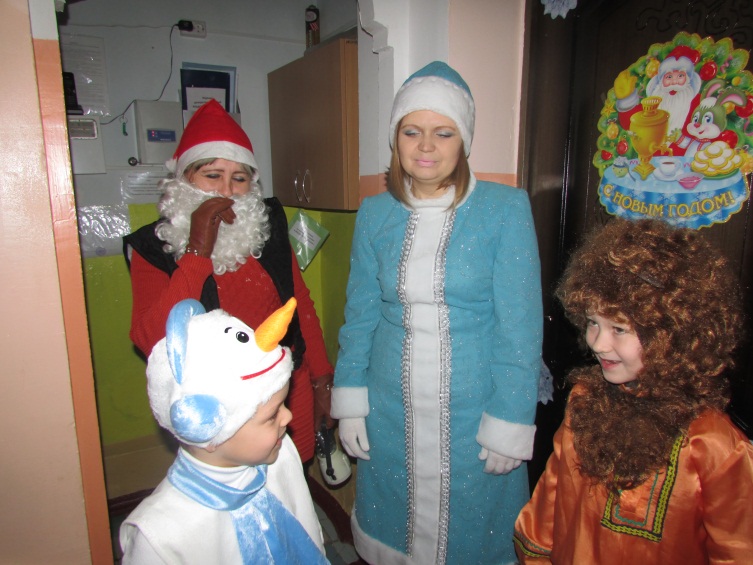 Подготовительная группа
МасленицаКоммуникативный танец «Бабка Ёжка»
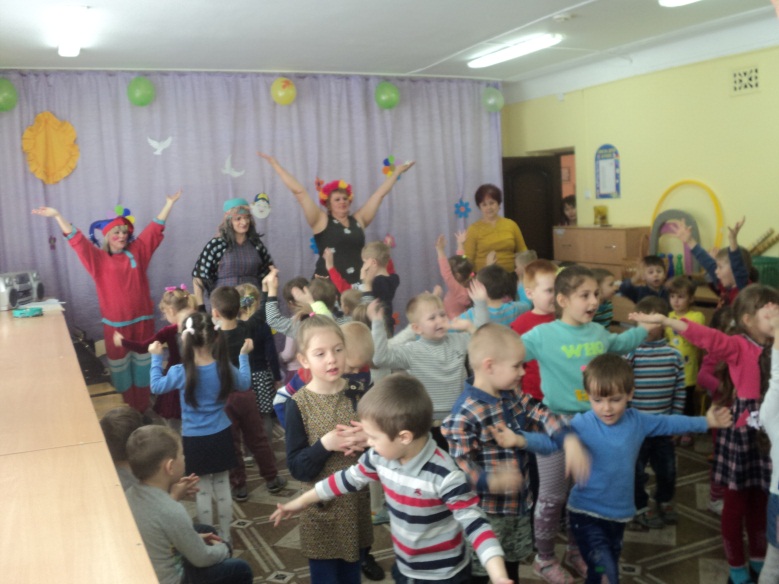 Результативность работы с воспитанниками
Усвоение детьми социально-нравственных категорий:
Любовь и привязанность  к своей семье, дому, детскому саду, улице, посёлку;
Бережное отношение к природе и всему живому;
Уважение к своему труду  и труду других людей;
Гордость за свой посёлок, Родину;
Сохранение и укрепление традиций русского народа, игр, обычаев, обрядов.
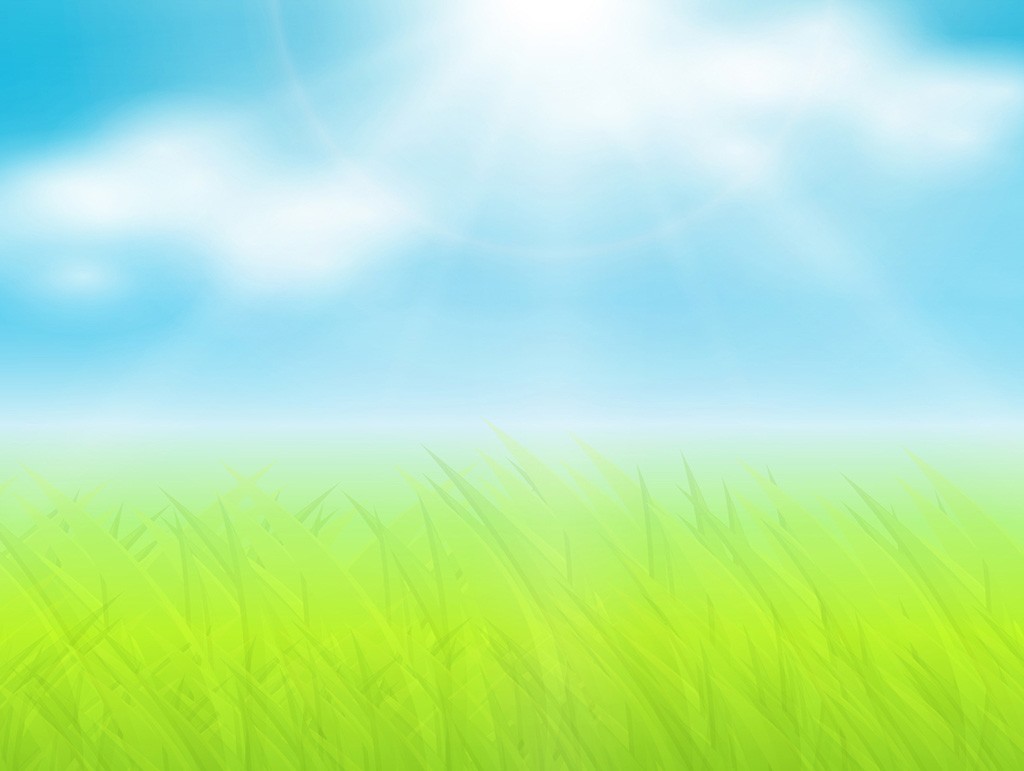 Совместное решение задач нравственно - патриотического воспитания педагогами  всего детского сада,  родителями даёт ощутимые результаты: музыка прочно входит в быт детей, занимает значительное место в их жизни.
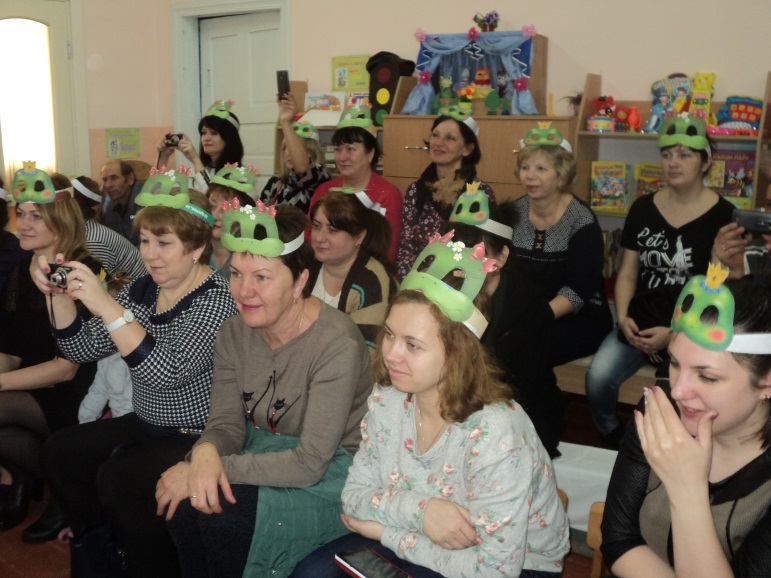 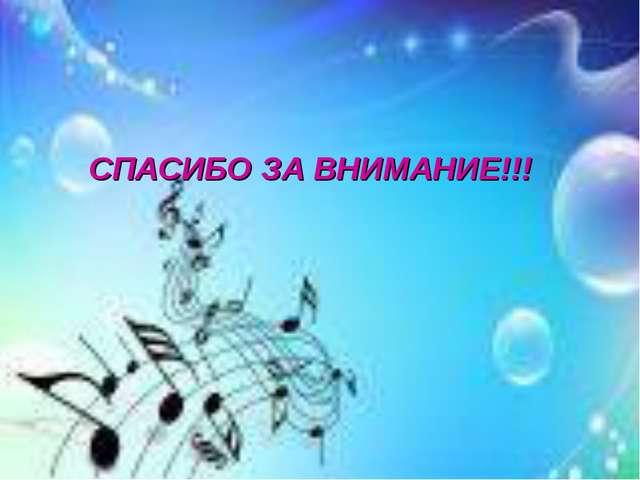